Des cartes pour comprendre le monde
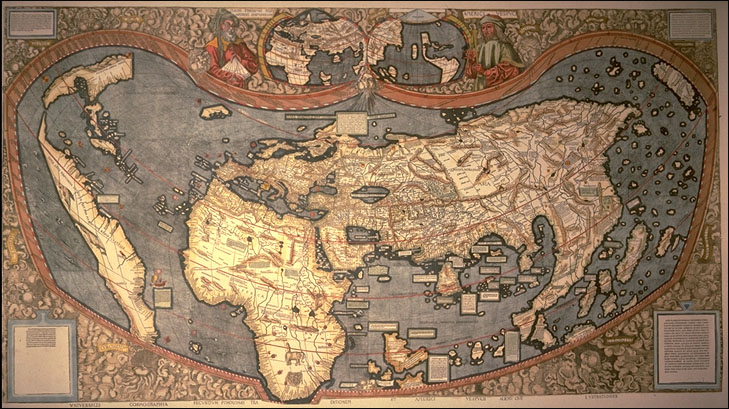 Carte de Waldseemüller, la « première  carte du monde» (1507)
Lecture géopolitique du monde
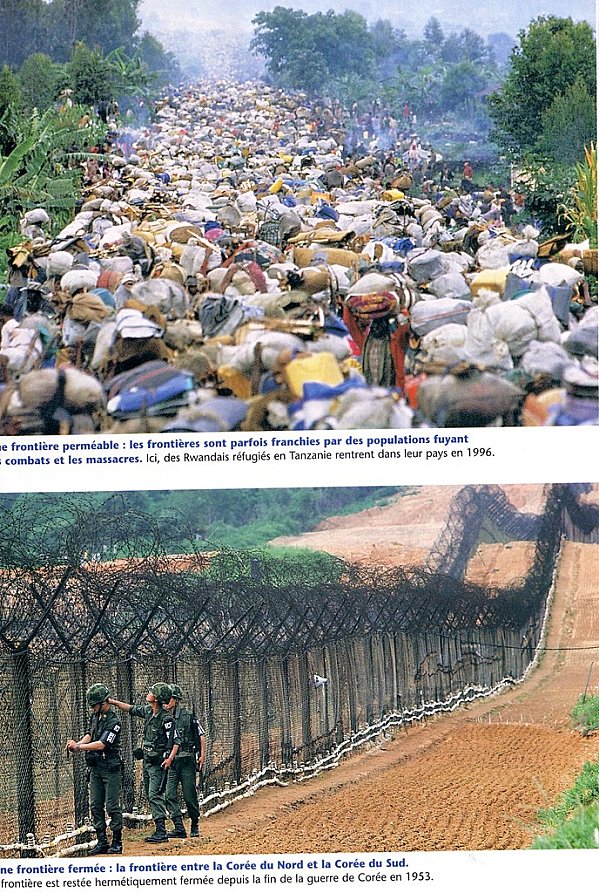 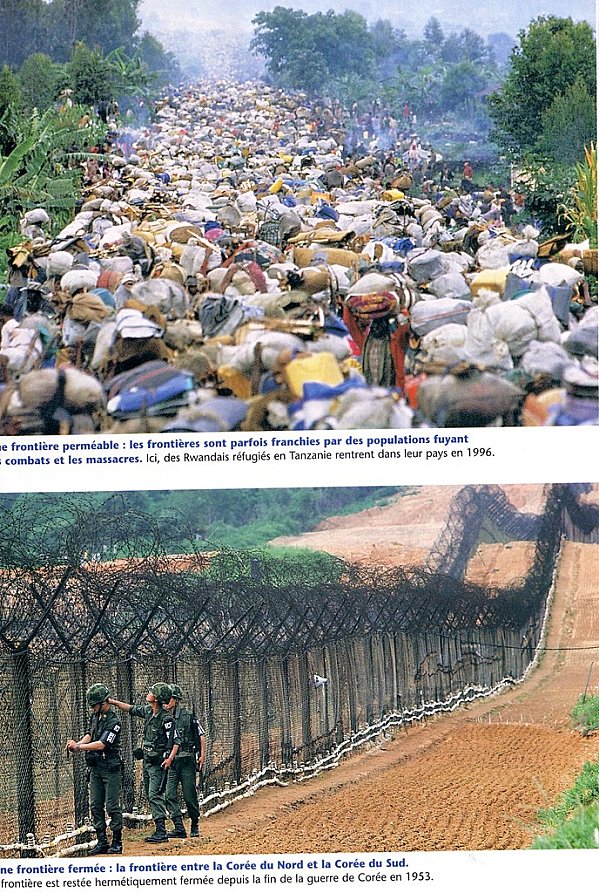 Frontière entre le Rwanda et la Tanzanie en 1996
Frontière entre la Corée du Nord et la Corée du Sud
Un monde divisé
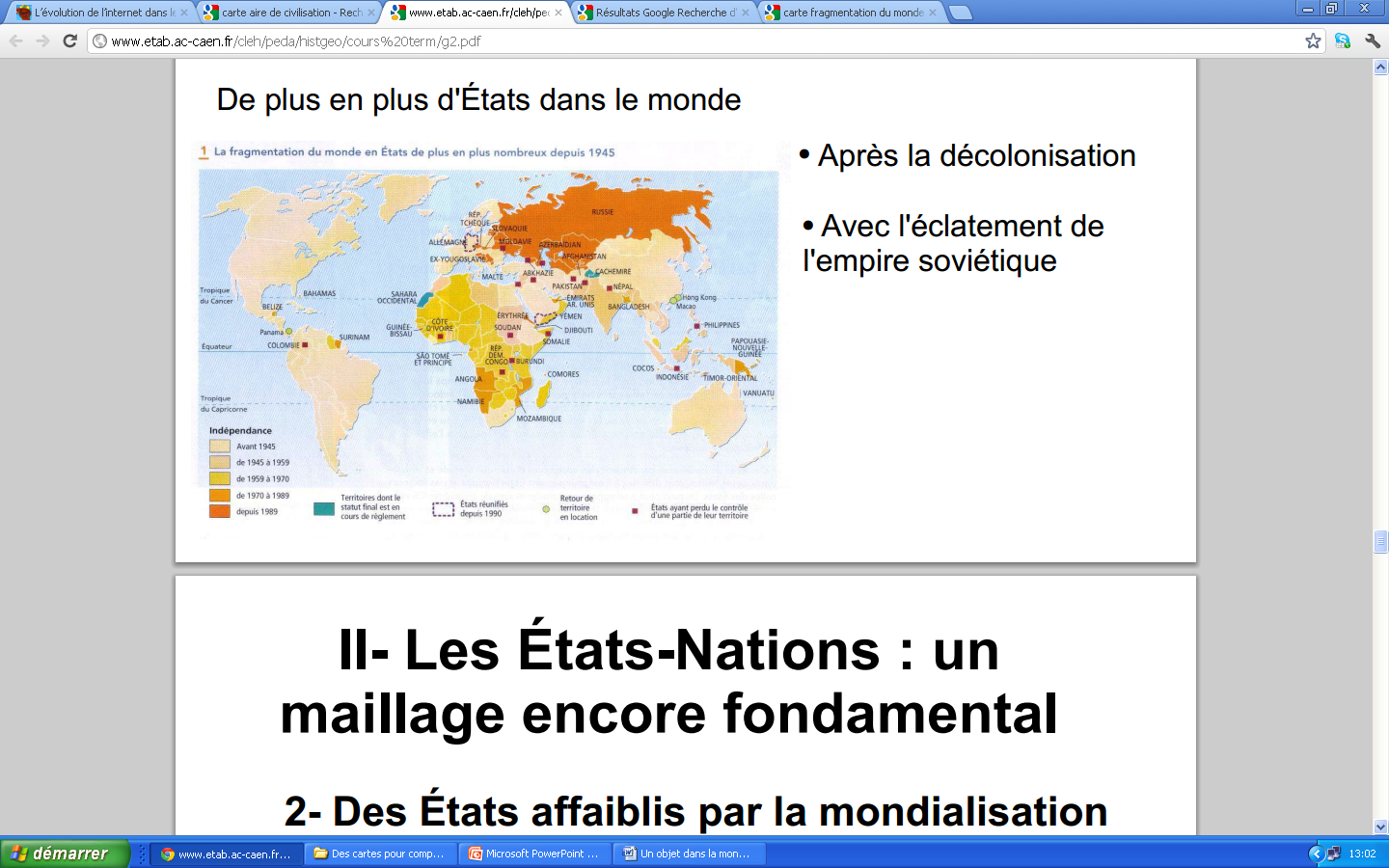 Un monde conflictuel
Les conflits pour l’eau
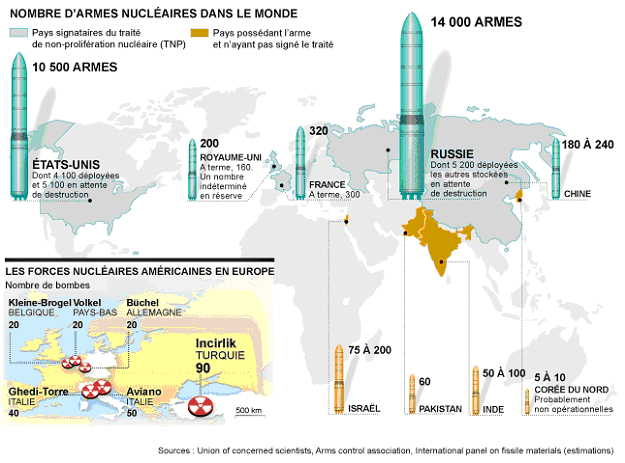 Les puissances nucléaires
Différentes organisations intergouvernementales
Lecture géoéconomique du monde
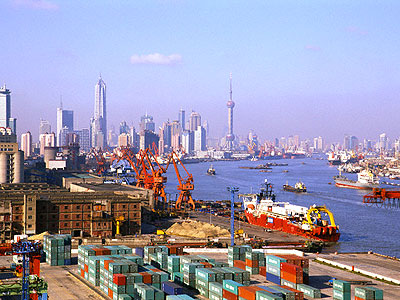 Port de Shanghai
Un monde inégalement développé
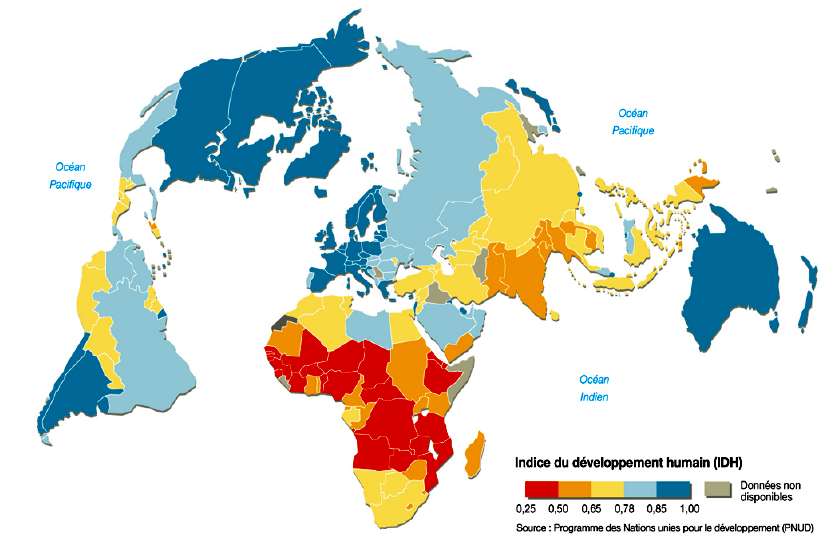 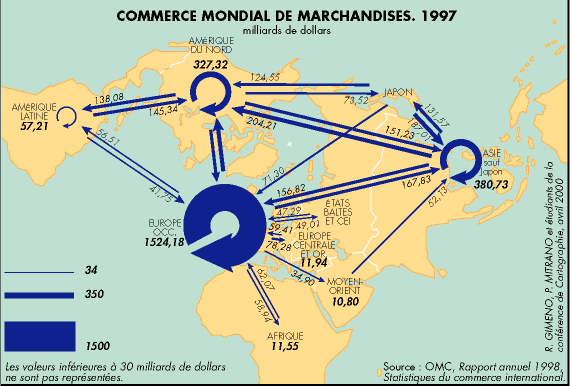 Commerce de marchandises en 1997
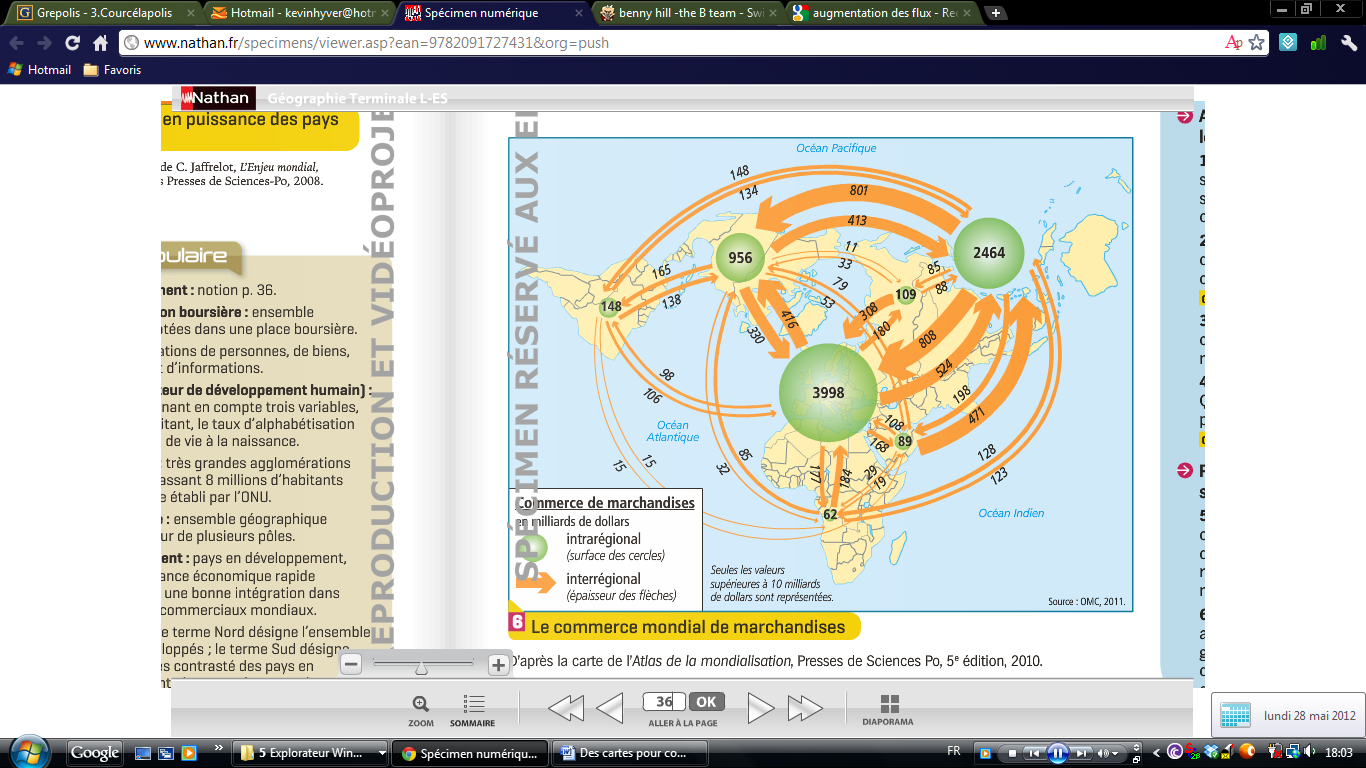 Commerce de marchandises en 2010
Les différents espaces de la mondialisation
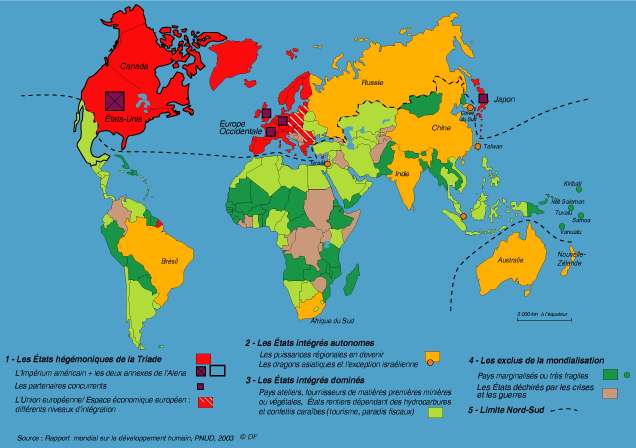 Une redistribution des espaces de puissance
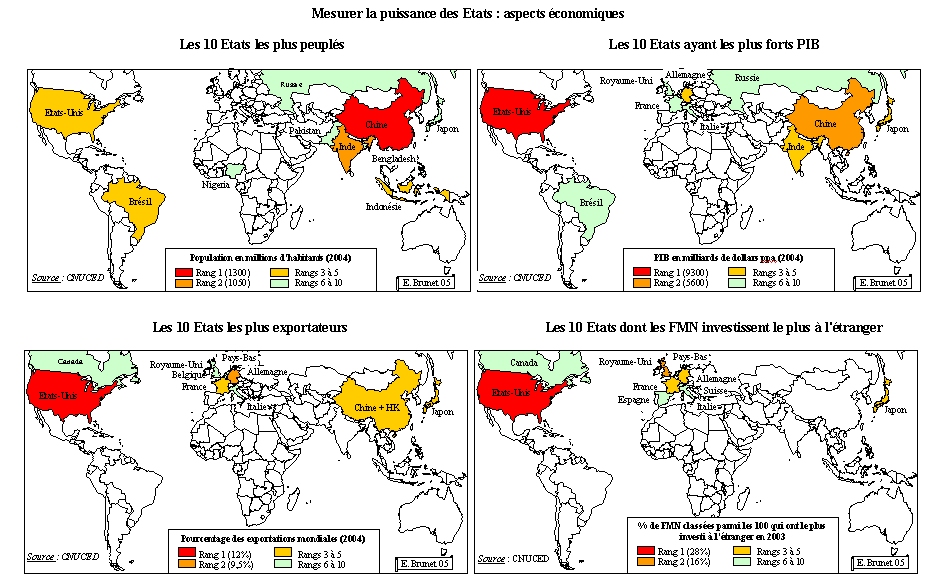 Lecture géoculturelle du monde
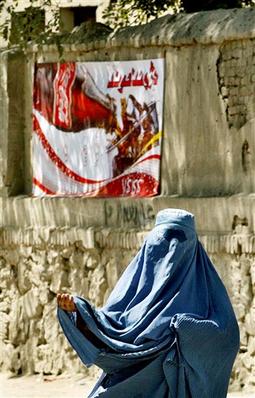 Photo d’une femme et d’une publicité Coca-Cola en Afghanistan
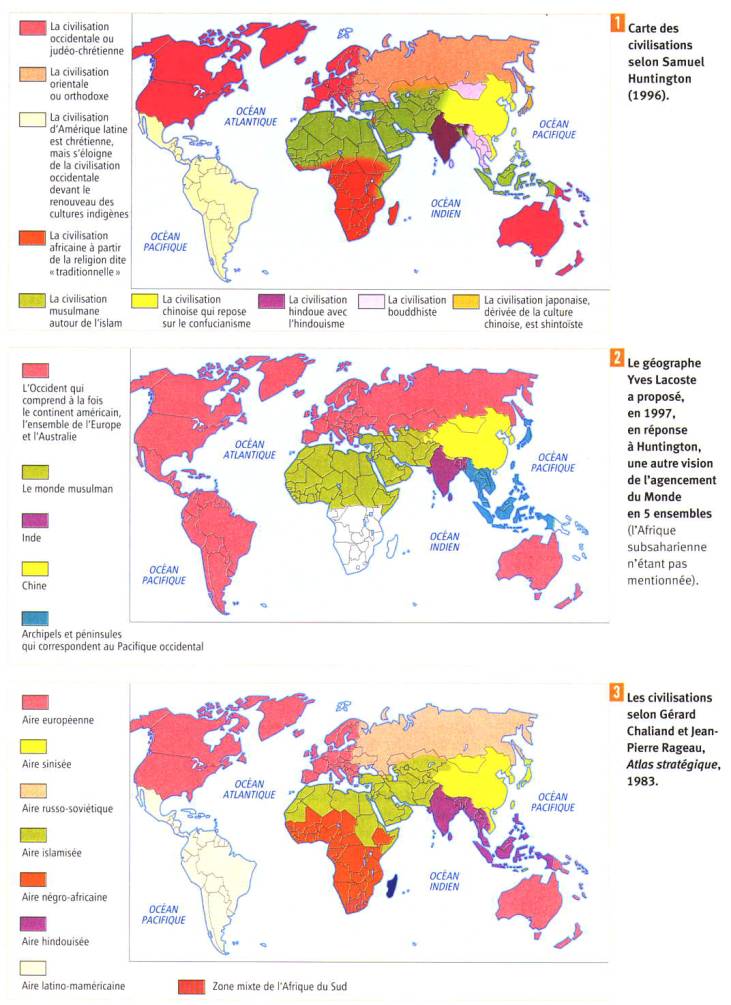 Différentes visions des aires de civilisation
11 028 athlètes provenant de 204 pays ; 4,7 milliards de téléspectateurs
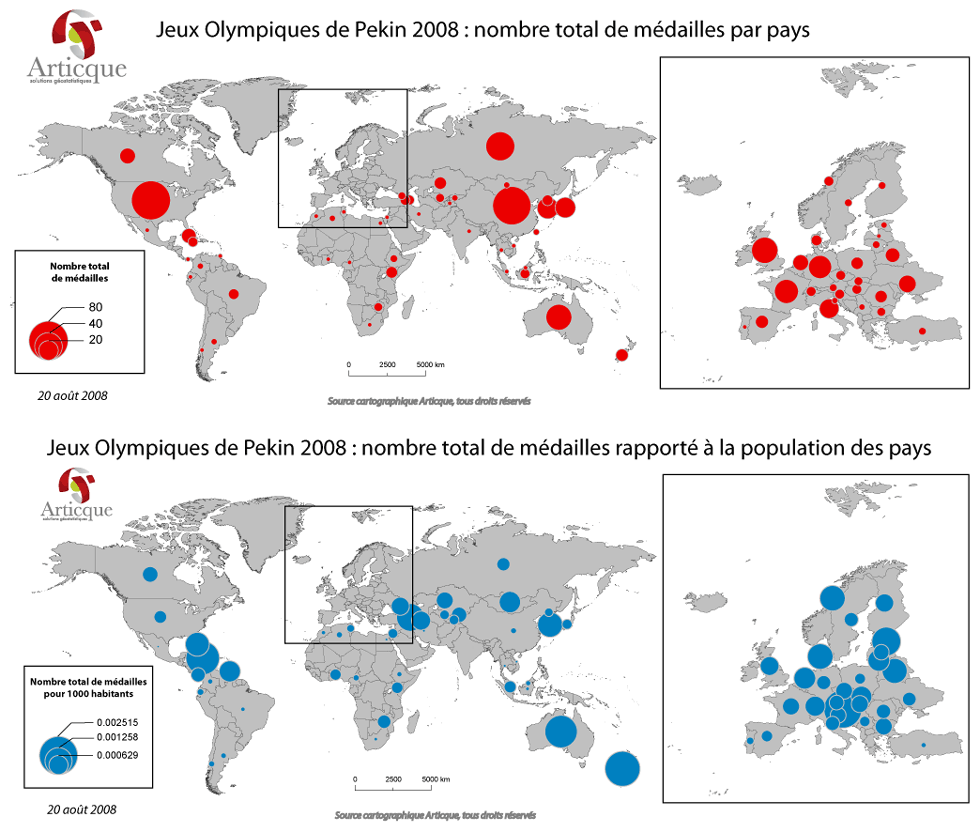 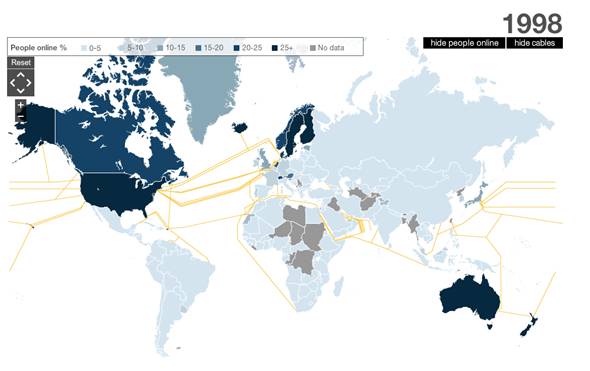 Utilisateurs d’Internet en 1998
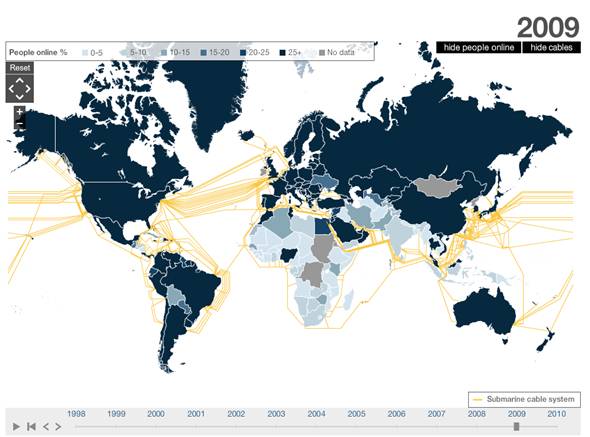 Utilisateurs d’Internet en 2009
Lecture géoenvironnementale du monde
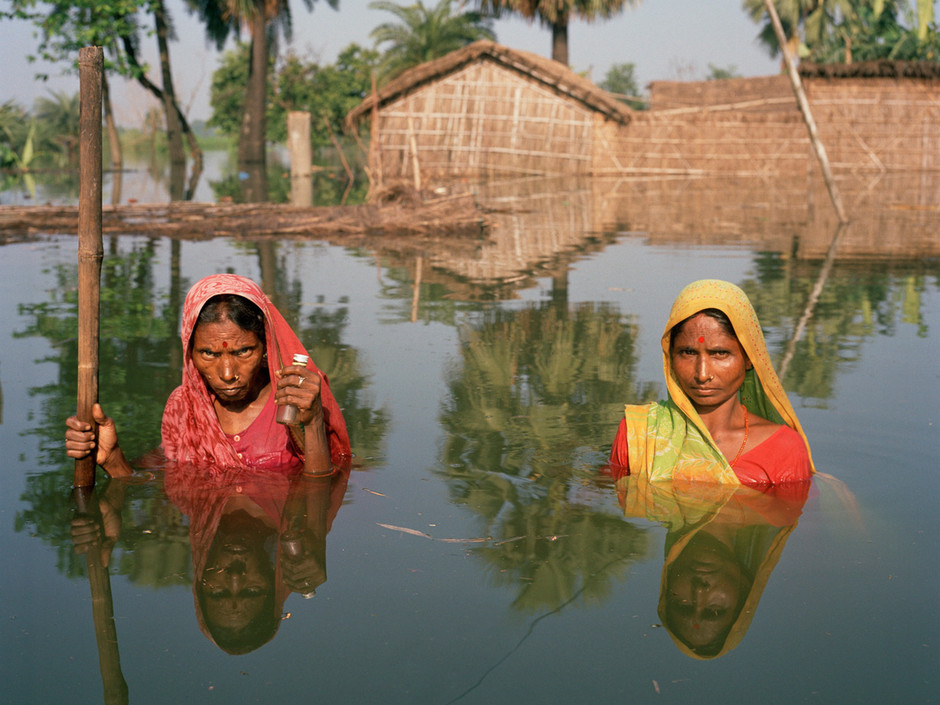 Inondations au Bangladesh en 2011
Mondialisation et pollution
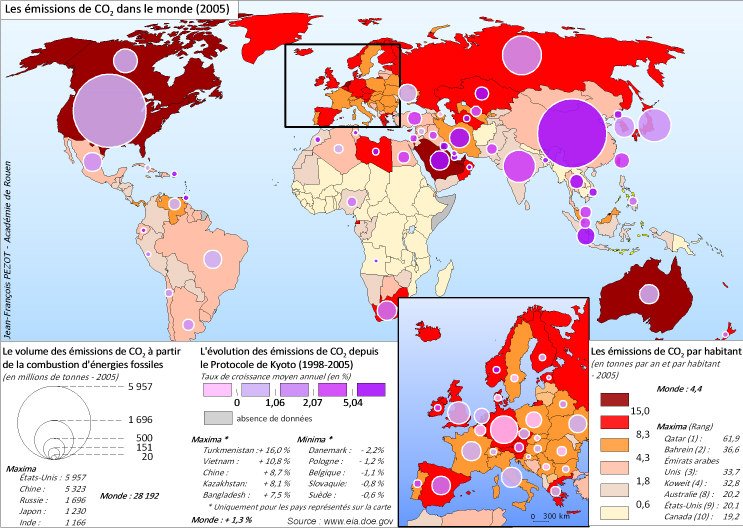 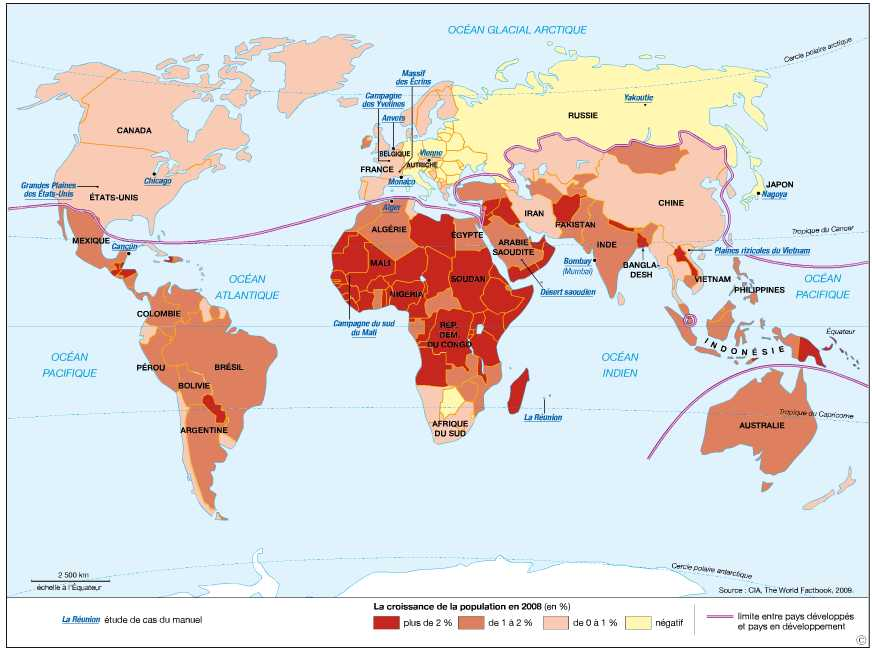 La question du partage des ressources
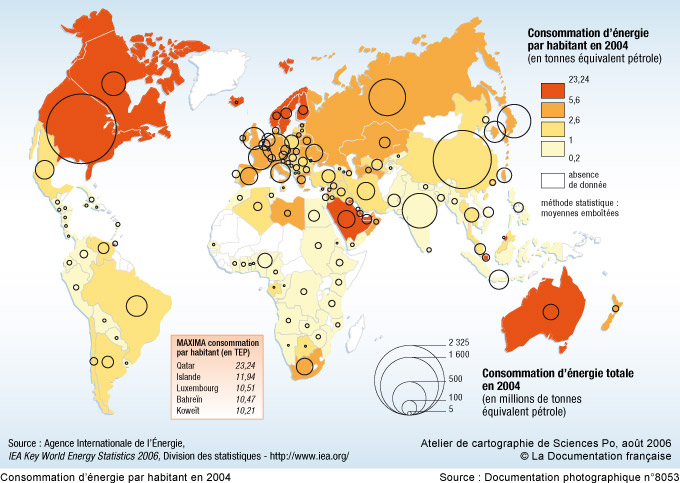 Un enjeu mondial
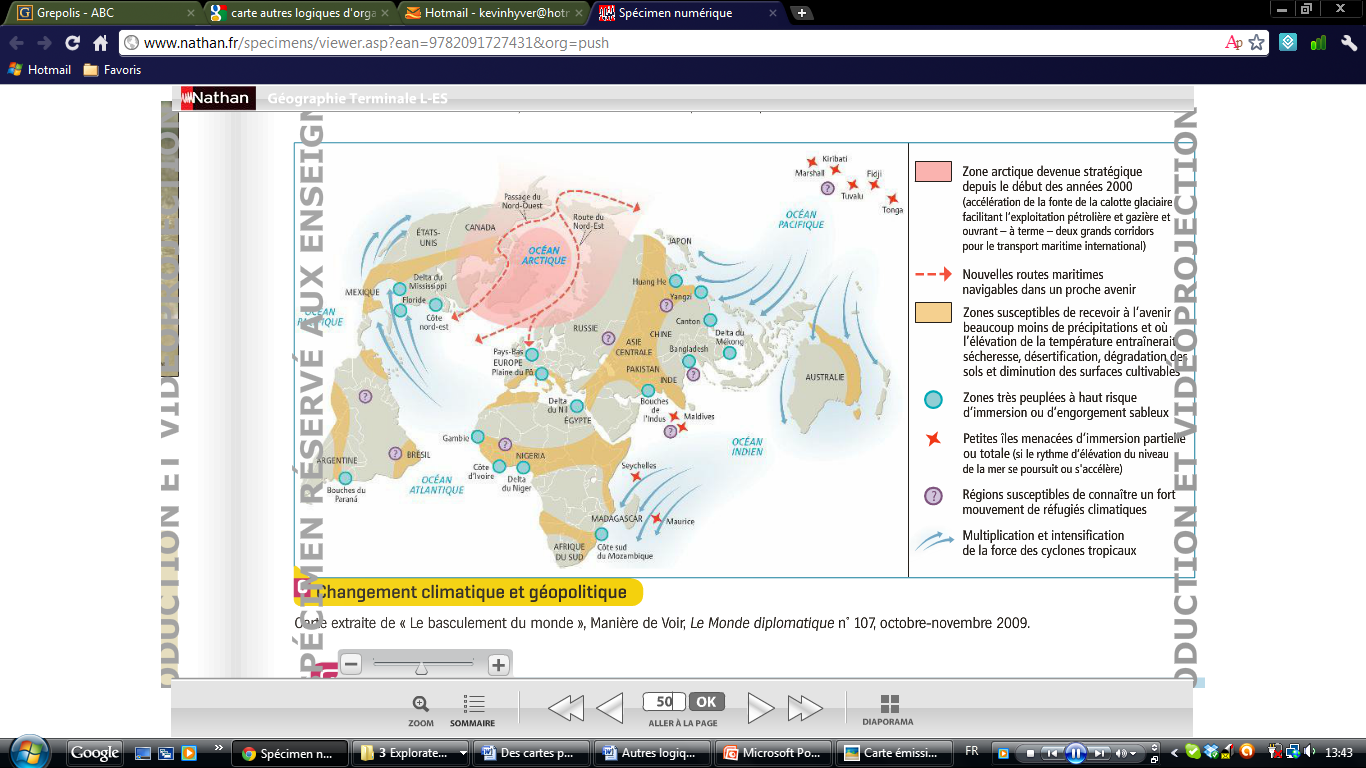